La chiesa venne fondata come privata nel 1030 con il titolo di  Santissima Trinità] dal Magister Monetæ Benedetto Ronzone o Rozone, Maestro della Zecca, e costruita su un terreno della famiglia dello stesso nei pressi della sua abitazione.
Il 15 luglio 1100, in piena epoca di Crociate, l'arcivescovo di Milano Anselmo da Bovisio nel giorno delle celebrazioni del primo anniversario della spedizione crociata lombarda che nel 1099 prese Gerusalemme e alla vigilia della seconda spedizione del 1100, ridedica la chiesa della Santissima Trinità al San Sepolcro di Gerusalemme.
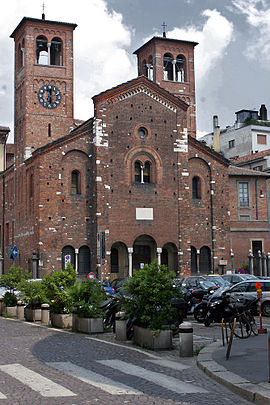 La chiesa di San Sepolcro fu eletta nel  1778 da Carlo Borromeo a sede principale della congregazione degli Oblati dei Santi Ambrogio e Carlo da egli stesso fondata; lo stesso Borromeo istituì la cerimonia del Santo Chiodo che, annualmente, si snoda dal Duomo a San Sepolcro.
Nel 1605 Federico Borromeo chiamò l'architetto Aurelio Trezzi a trasformarne l'interno alla maniera barocca e fece erigere al fianco e nel retro della chiesa la Biblioteca Ambrosiana
La chiesa fu poi ulteriormente modificata e restaurata tra il 1713 e il 1719
La facciata attuale, è frutto di una ricostruzione degli anni 1894 - 1897 a opera di Gaetano Moretti e Cesare Nava, in stile romanico lombardo, in linea col gusto storicistico di quei tempi.
Lapide latina che ricorda i ‘restauri’  del 1894, sulla facciata della hiesa  di San Sepolcro.
In tale occasione, ma solo con un intervento posteriore del 1903, i due campanili vennero resi gemelli abbassando quello di destra all'altezza originaria, e l'affresco del Bramantino che era collocato sopra il portale venne staccato e trasferito all'interno della chiesa..
Nel 1928 la chiesa fu acquistata dalla Biblioteca Ambrosiana e cessò così il suo status di parrocchia
Chiesa si San Sepolcro
L'interno è rimasto fino ai giorni nostri in stile barocco. L‘atrio è attribuito a Francescp Maria  Richini e chiuso da due cappelle decorate dagli affreschi di Carlo  Bellosio San Carlo al Sepolcro e San Filippo Neri presentato a San Carlo.
Posto davanti all'abside un sarcofago opera forse di di Maestri campionesi della prima parte del XIV secolo..
Dal2014 nella chiesa viene celebrata la divina liturgia in rito bizantino secondo la tradizione della comunità italo-albanese presente in Italia.
La divina liturgia viene cantata una settimana in greco antico - come da tradizione di tutti i popoli d'Oriente e conservato dagli arbereshe - e un'altra in albanese con qualche lettura (es. vangelo) in italiano.
IL sarcofago  doveva contenere alcune reliquie di Terrasanta ivi portate dai crociati lombardi (terra di Gerusalemme e alcuni capelli di Maria Maddalena).
Nelle due cappelle a lato dell'altare due pregevoli gruppi scultorei in terracotta con una bella ultima cena a sinistra e un trittico sulla morte di Cristo a destra.
Nelle due cappelle a lato dell'altare due pregevoli gruppi scultorei in terracotta con una bella ultima cena a sinistra.
Nelle due cappelle a lato dell'altare due pregevoli gruppi scultorei in terracotta con un bellssimo  trittico sulla morte di Cristo a destra.